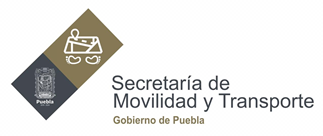 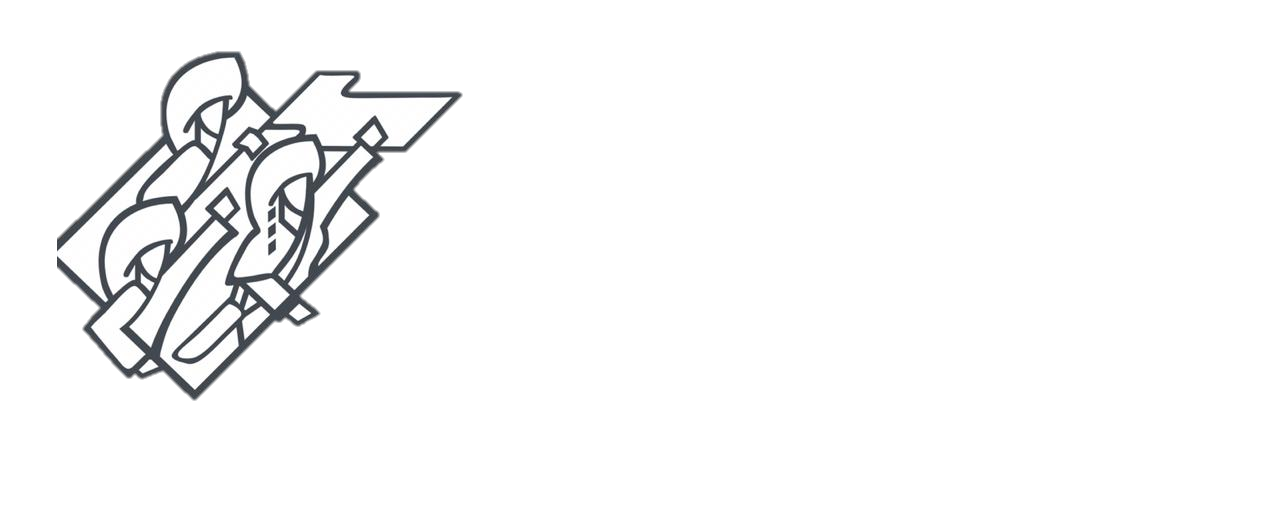 SERVICIO DE GRÚAS ROL DE TRABAJO ESTADO DE PUEBLA
ÍNDICE
ROL DE SERVICIO PARA GRÚAS Y CORRALONES PARA REGIONES DEL ESTADO DE PUEBLA

El servicio de grúas y depósito de vehículos se establece en un rol de trabajo equitativo para todas las empresas que se encuentran dentro del Proceso de Regulación para obtener una concesión para explotar el servicio de arrastre y deposito vehicular en vías de jurisdicción del Estado de Puebla.
ROL DE SERVICIO
Región Puebla y Zona Conurbada.
ROL DE SERVICIO
Región 1 Acatlán de Osorio
ROL DE SERVICIO
Región 2 Acatzingo
ROL DE SERVICIO
Región 3 Atlixco
ROL DE SERVICIO
Región 4 Chalchicomula de Sesma (Ciudad Serdán)
ROL DE SERVICIO
Región 5 Chiautla de Tapia
ROL DE SERVICIO
Región 6 Huauchinango
ROL DE SERVICIO
Región 7 Izúcar de Matamoros
ROL DE SERVICIO
Región 8 Libres
ROL DE SERVICIO
Región 9 San Martin Texmelucan
ROL DE SERVICIO
Región 10 San Pedro Cholula
ROL DE SERVICIO
Región 11 Tecamachalco
ROL DE SERVICIO
Región 12 Tehuacán
ROL DE SERVICIO
Región 13 Tepeaca
ROL DE SERVICIO
Región 14 Tepexi de Rodríguez
ROL DE SERVICIO
Región 16 Teziutlán
ROL DE SERVICIO
Región 17 Tlatlauquitepec
ROL DE SERVICIO
Región 18 Xicotepec
ROL DE SERVICIO
Región 19 Zacapoaxtla
ROL DE SERVICIO
Región 20 Zacatlán
Región Chignahuapan